Overview of the long term fostering matching processMarch 2023
South Gloucestershire Council
Overview
This presentation should be regularly presented by Service Managers and Team Managers to their Social Care teams and Placement Team to ensure the long-term matching process is fully understood and followed.
This presentation should be talked through to all new starters to Social Care, Family Placement team and Children’s Commissioning Placement team as part of their Induction.
South Gloucestershire Council
The Long-Term Matching Overview
Local authorities are expected to have an agreed process for the long-term fostering matching consideration. To ensure that the requirements have been met.
The decision to make a particular long-term foster placement must be discussed and recorded as part of the child’s review process. The same process must be followed for assessing the suitability of all potential long-term placements, whether this involves remaining with an existing foster carer or moving to a new family. 
If the child’s permanence plan is long-term foster care and their existing foster carer wishes to be considered to provide this, the child’s responsible authority is expected to consider this in a reasonable timescale taking account of the existing relationship between the child and the foster carer, the length of time in placement, the child’s relationships with the foster carer’s wider family and community, and the progress of the child in placement recorded through the review process. 
If the authority does not consider it appropriate to assess the ability of the current foster carer to become the long-term foster carer, it should give the carer clear reasons in writing, and also communicate the decision to the child as appropriate to their age and understanding.
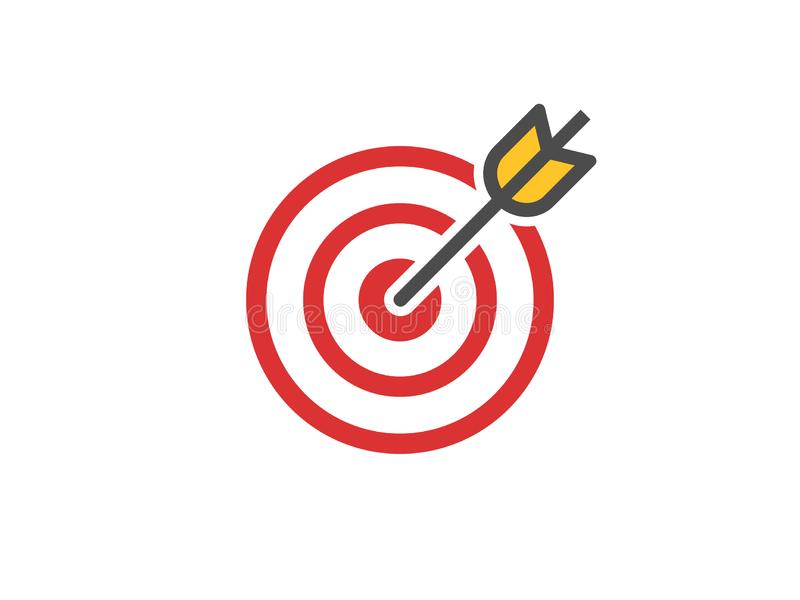 South Gloucestershire Council
Your Responsibilities as Staff
Staff are responsible to ensure they have read and understood the Long term fostering matching staff guidance document. 
The process is undertaken in a timely manner.
Staff are responsible to ensure the Mosaic process is undertaken correctly.
To challenge if the process is not being followed
To ask for more training if you are unsure
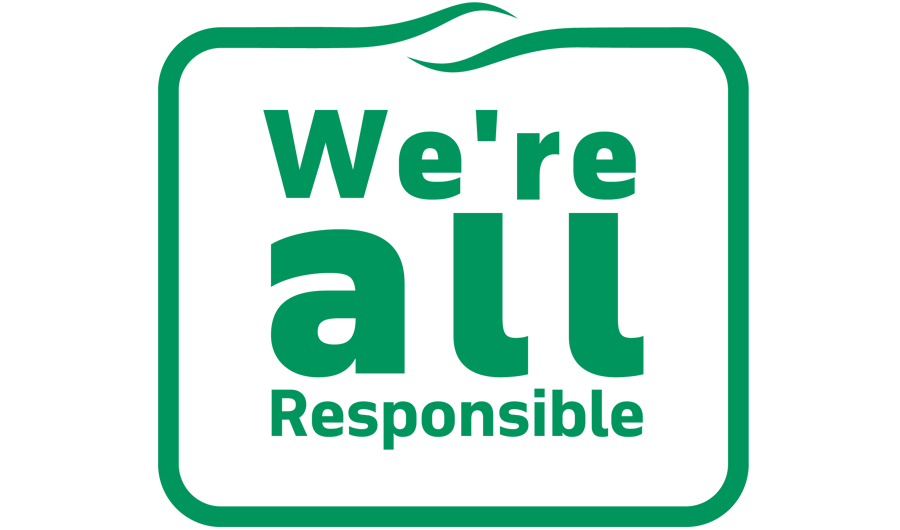 South Gloucestershire Council
Question?
How do you currently make long term fostering matching placements?
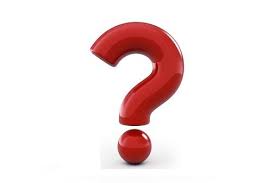 South Gloucestershire Council
What will the new process look like?
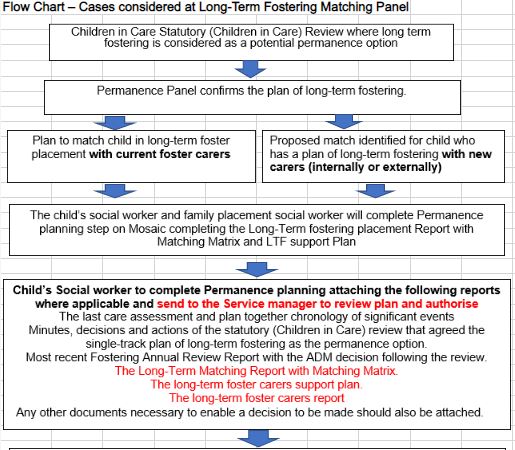 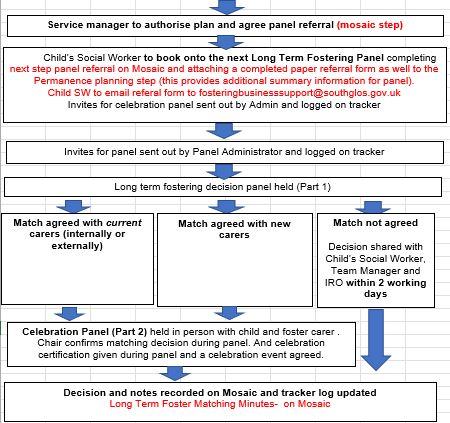 South Gloucestershire Council
The importance of completing the Mosaic steps
It supports good care and support. 
It is a legal requirement and part of staff's professional duty. 
It promotes continuity of care and communication with other agencies. 
It is a tool to help identify themes and challenges in a person's life.
It provides our management reporting information.
Improving recording is part of our improvement journey!!!!
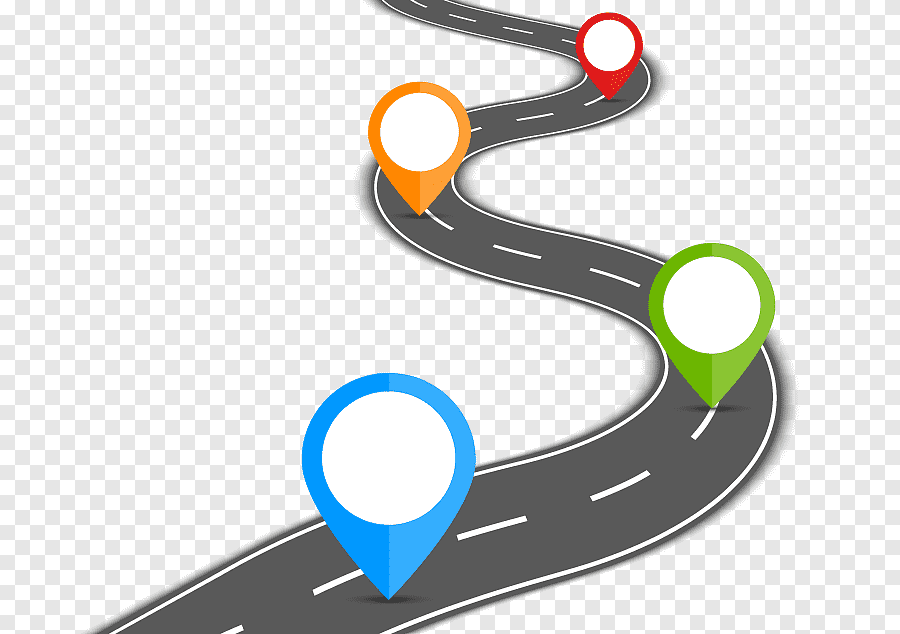 South Gloucestershire Council
Mosaic Steps long term fostering
CIC / Pathway Planning 
2nd CIC/Pathway review
Permanence panel placement decision
Permanence planning process
Review plan and authorise
Action 
Childs social worker to start permanence planning process.
Action 
Permanence plan pack sent to service manager.
Mosaic Forms to be used
Permanence Plan
The long-term fostering support plan
Long Term Foster Matching Minute.
Mosaic Forms to be used in the Permanence Plan
The long-term foster carers report
The Long-Term Matching Report with Matching Matrix 
The long-term fostering support plan.
+ any other document identified in the Long term fostering matching checklist
Action 
Next step panel referral in Mosaic and 
Paper referral form to be attached to Permeance planning step and emailed to fosteringbusinesssupport@southglos.gov.uk
.
South Gloucestershire Council
Who completes what
South Gloucestershire Council
Activity
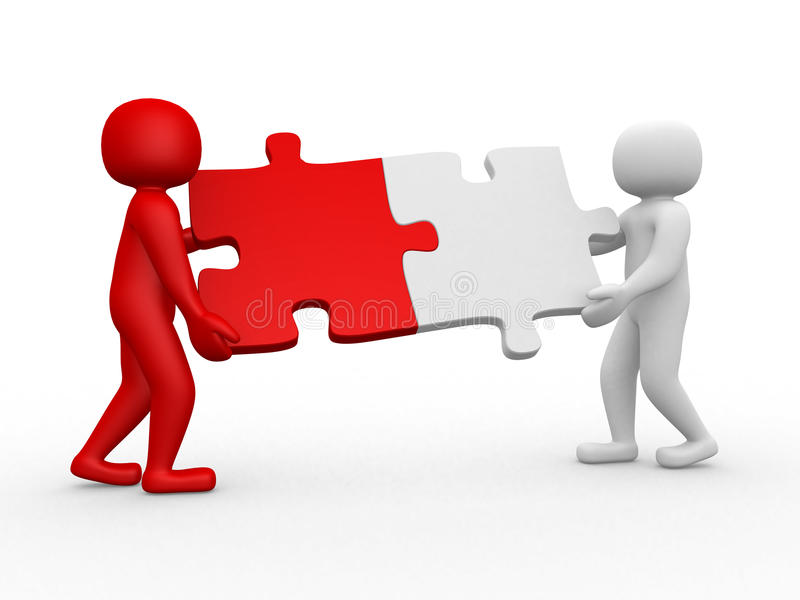 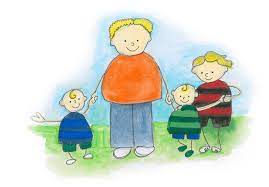 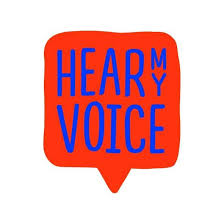 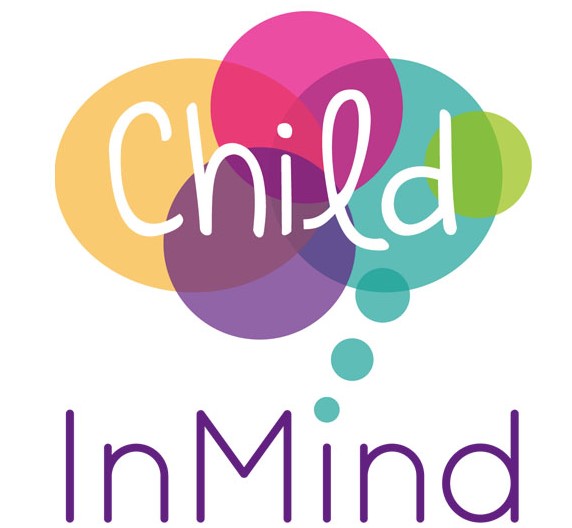 South Gloucestershire Council
Committed, long term stable, family. Settling, reassuring, warm, caring, being loved, community, friends, valued, accepted, proud, included, positive.
Tenacious, clear, curious, questioning, healthy cynicism, 
Challenging, rigorous, determined, accountable
Honest, open, reflective, thorough, caring, 
Emotionally intelligent, considered, balanced, fair,
Analytical. 
Realistic
South Gloucestershire Council
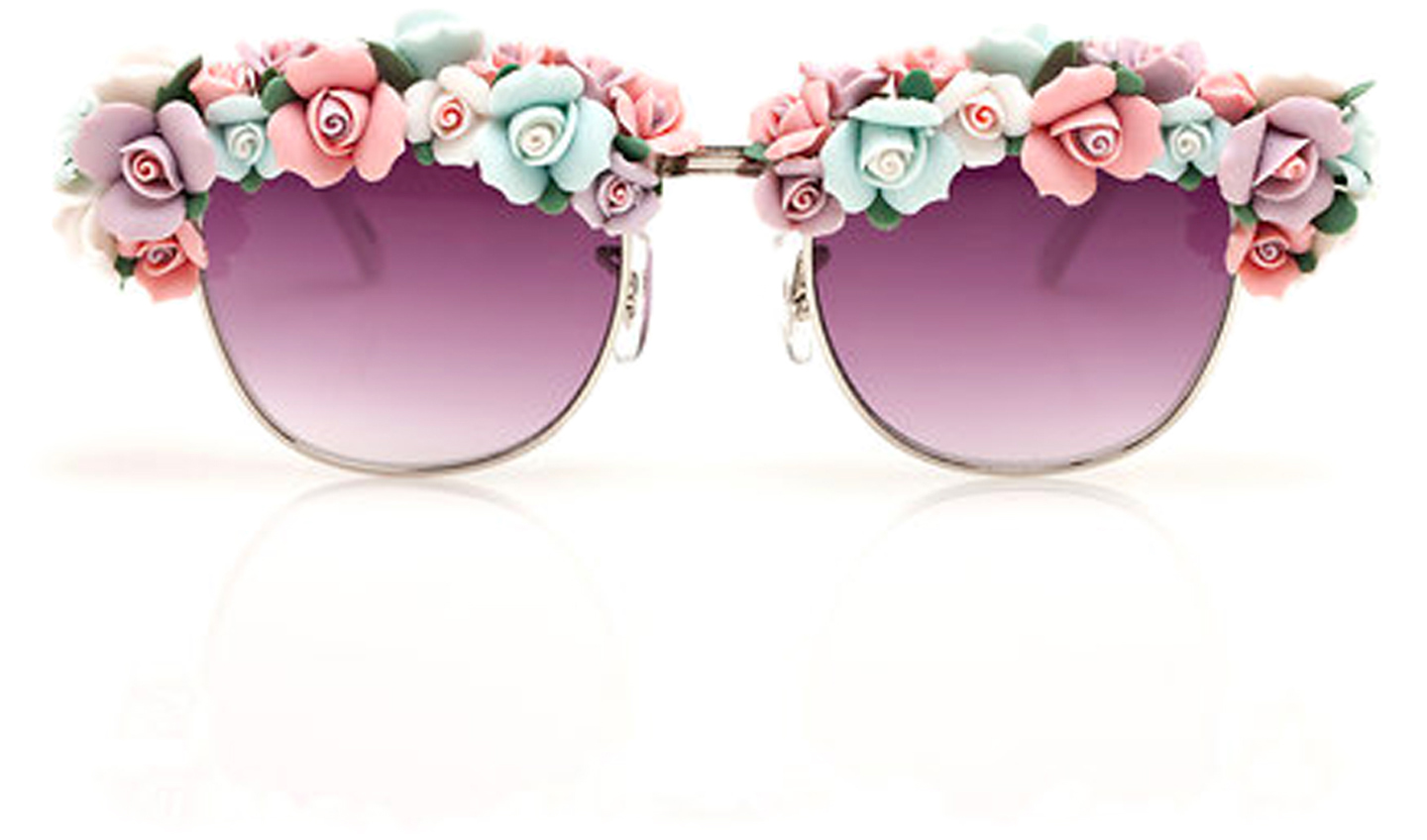 Long Term Matching Panel.
The Long-Term Matching Panel considers 
Children with a plan of long-term fostering being potentially matched with their current carers.  In this instance, the long-term fostering plan with the child’s current carers should be agreed in a statutory (Children in Care) review. 
Children with a plan of long-term fostering being potentially matched with new carers.  

The Long-Term Fostering Match Panel will not consider:
Cases that are subject to Care Proceedings, where the final Care Plan is for children to remain with family & friends carers under a long term fostering arrangement.
Plans for Special Guardianship Orders or Child Arrangement Orders.
Plans of Adoption 

*These cases / plans will be considered with the Permanence Panel process.
South Gloucestershire Council
Long Term Matching Panel.
The Long-term Fostering Matching Panel has two parts
Part 1 - Decision making with relevant practitioners in attendance and can be a virtual meeting
Part 2 – Celebration time held in person with child and foster carer . Chair will confirms matching decision during panel.
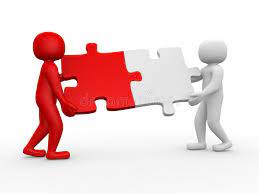 South Gloucestershire Council
Celebration
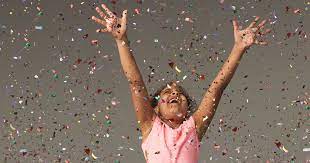 After a successful match, the social worker will celebrate by:
Chair confirms matching decision during panel 
A celebration certification will be given during panel 
A celebration event agreed (for example trip out for a meal / cinema)
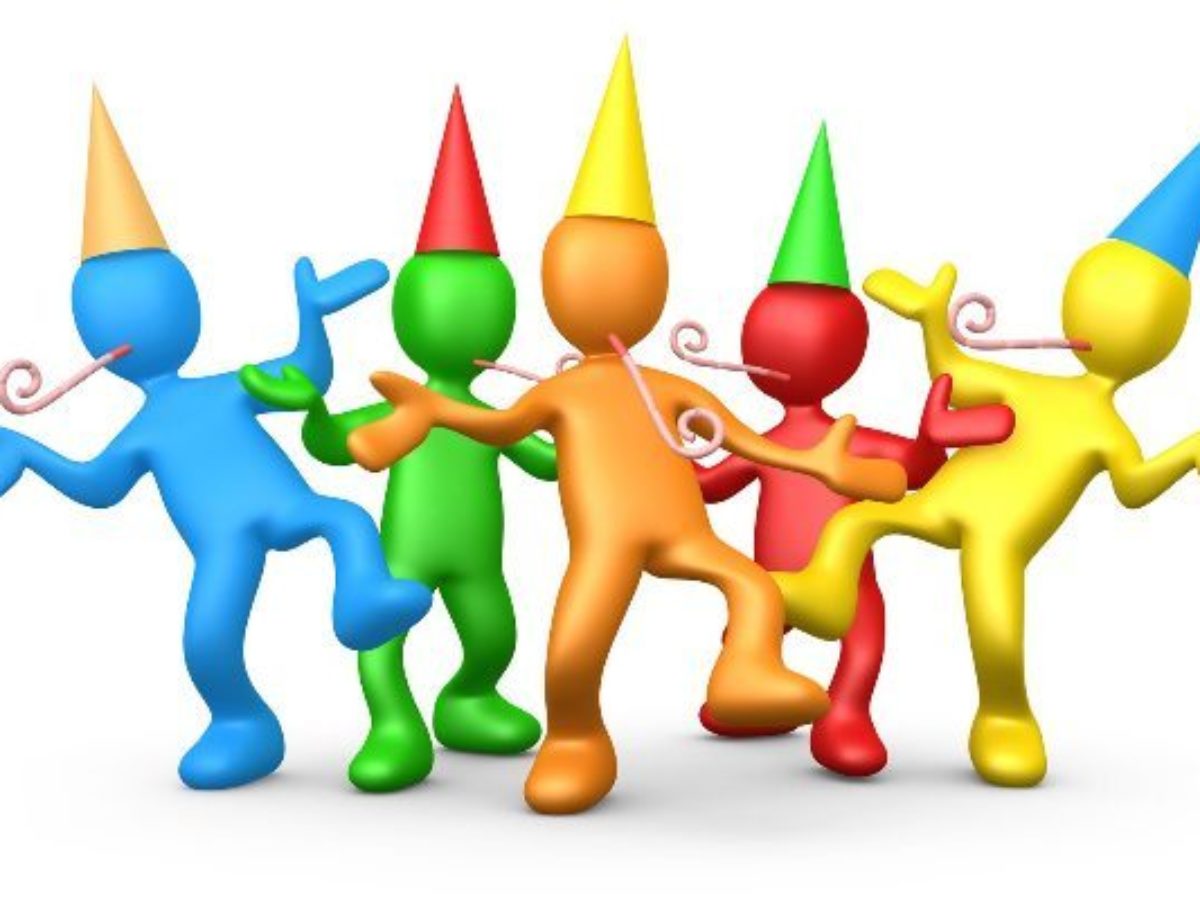 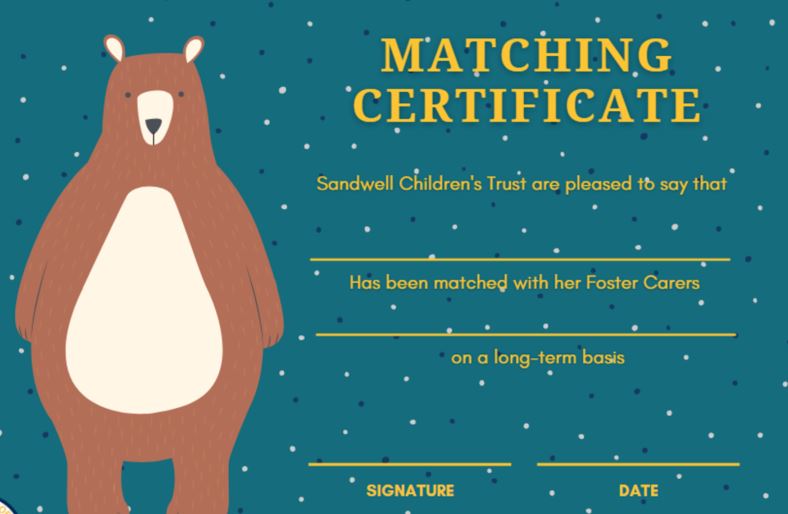 South Gloucestershire Council
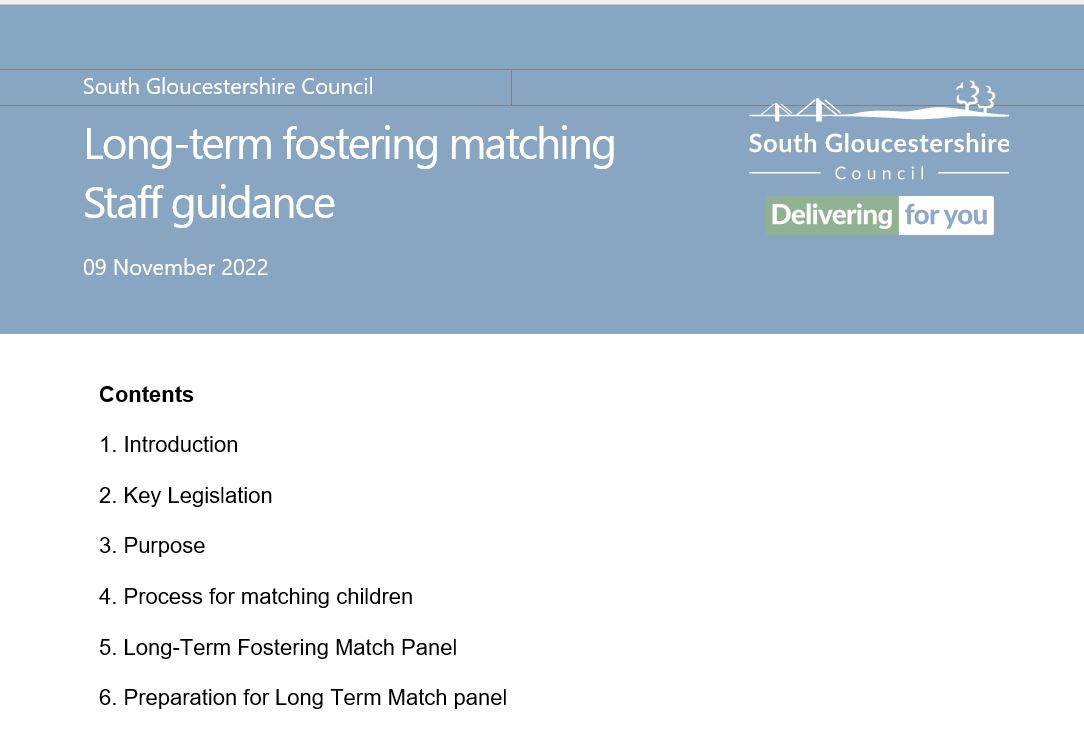 Tools to support you!!!!
Staff Guidance and panel terms of reference
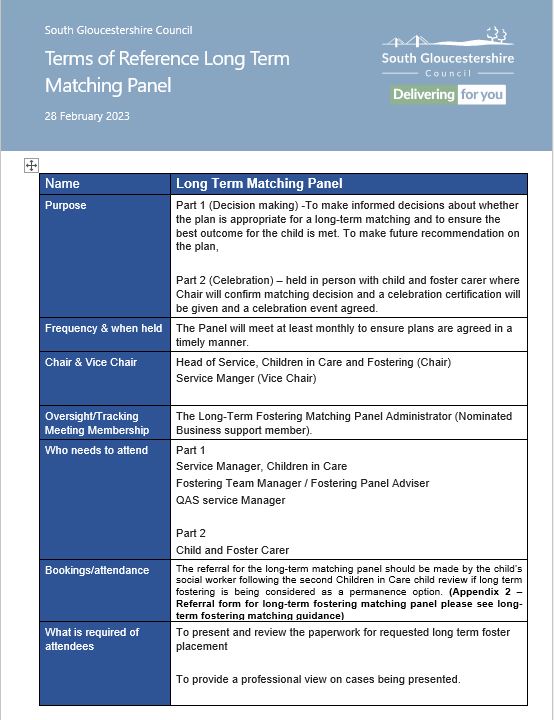 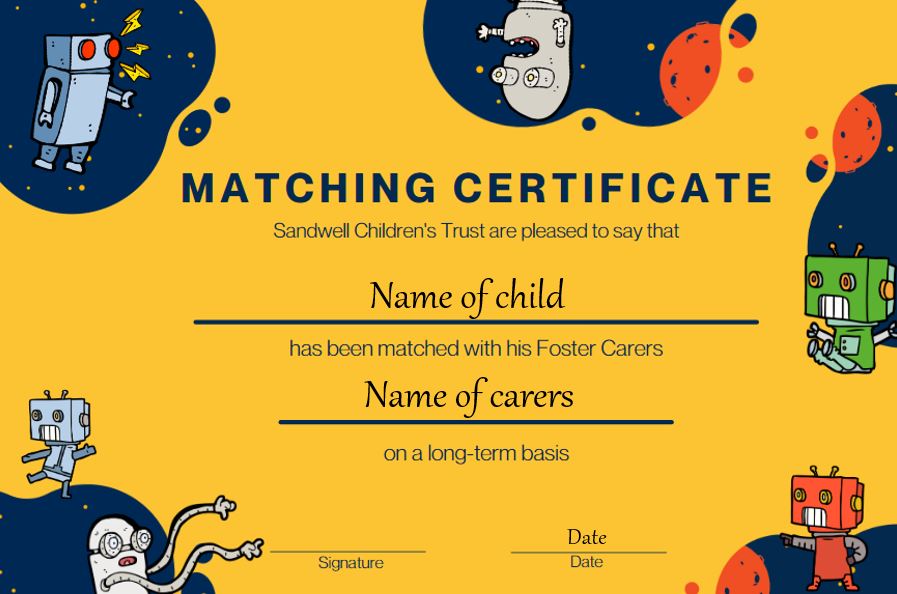 South Gloucestershire Council
Where to find the forms
Forms are available on your shared drives 
K:\integrated services\new service folders\long term fostering matching 

Referral for Long-term Fostering Matching Panel
Matching Certificates

Forms are available on Mosaic

Long Term Fostering - Foster Carer's Report
LT Fostering Placement Report & Matching Grid
Long Term Fostering - Support Plan
Long Term Fostering - Matching Checklist
Fostering Panel - Minute

All referral forms should be emailed to fosteringbusinesssupport@southglos.gov.uk
South Gloucestershire Council
Question and Answers
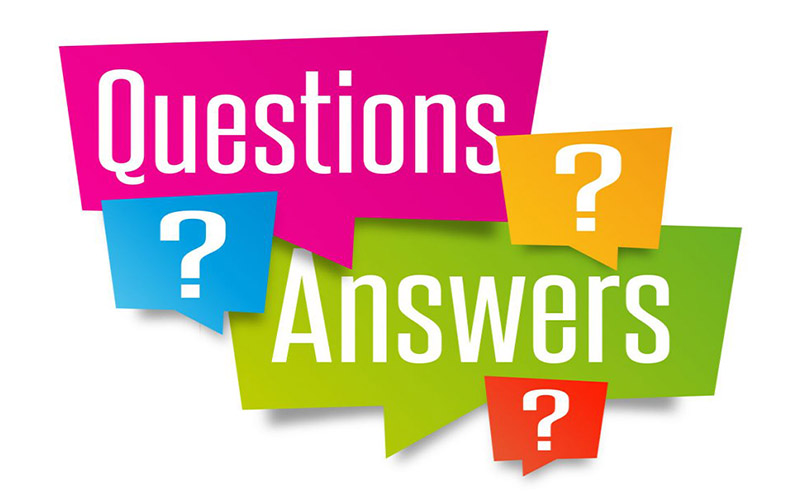 South Gloucestershire Council
Thank you for your time
Shanti Eaves 
Head of Service, Localities, Corporate Parenting and Fostering
South Gloucestershire Council